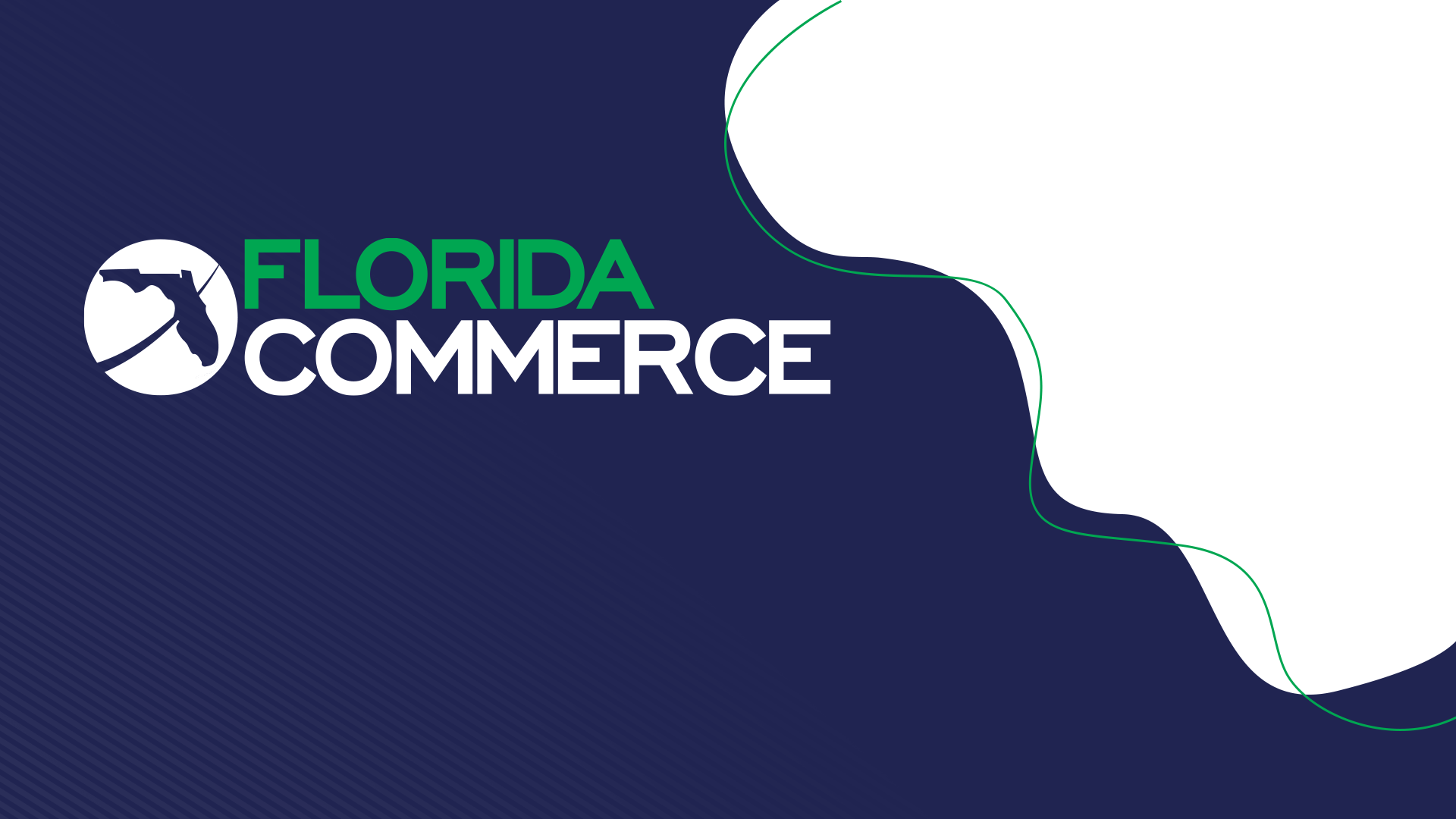 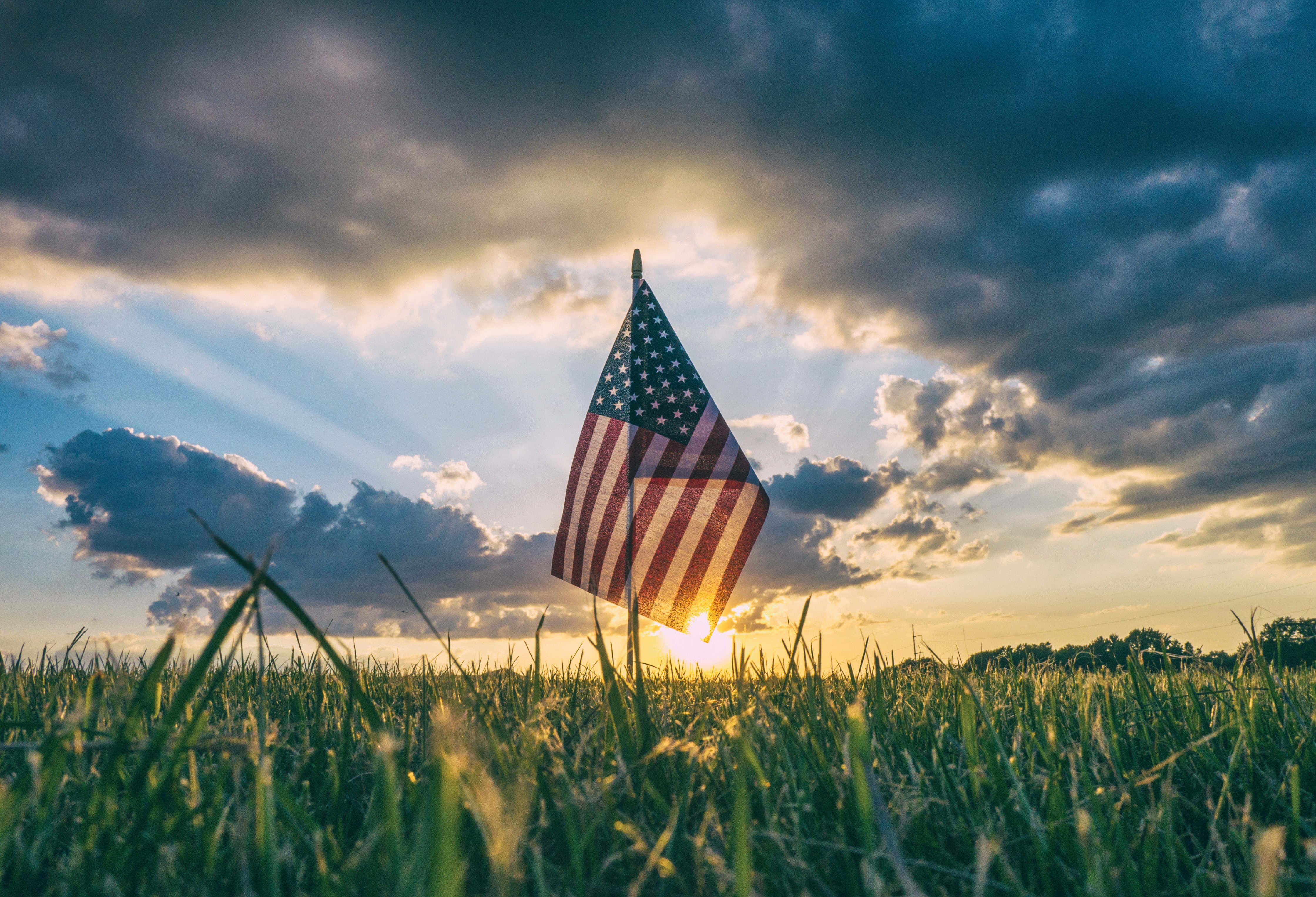 Community Outreach and Wraparound Services
State Veterans’ Program Team
Division of Workforce Services, Bureau of One-Stop of Program Support (OSPS)
Objectives
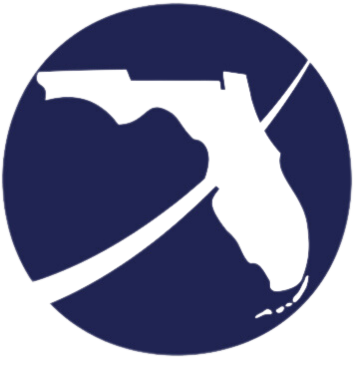 Authorization - Federal
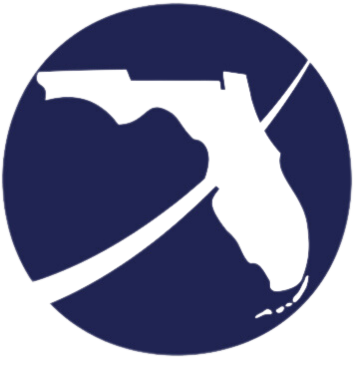 [Speaker Notes: Identify potential participants in need of employment assistance.]
Authorization - State
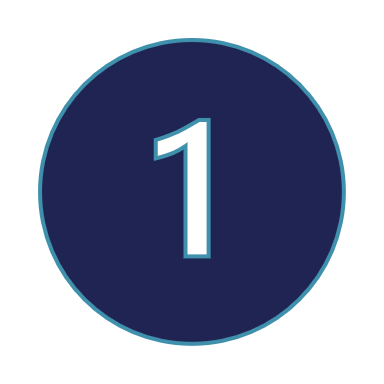 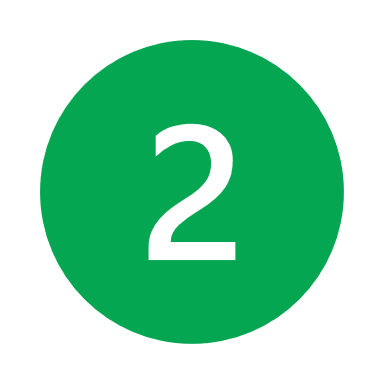 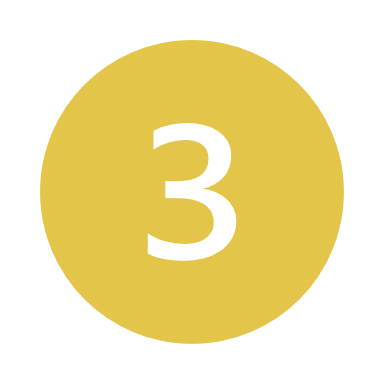 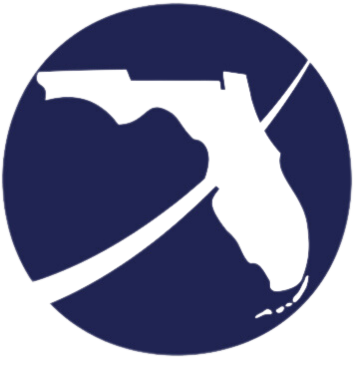 Reasons for Conducting Community Outreach
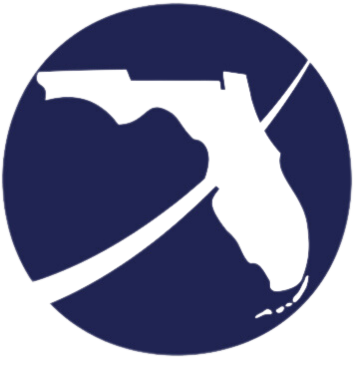 [Speaker Notes: What areas should we not conduct outreach?]
Community Outreach Advantages
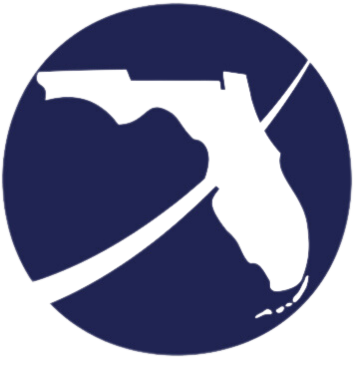 [Speaker Notes: Two-way Street
Increase community awareness
Speed no lag time.  Improve process.]
Outreach Lifecycle
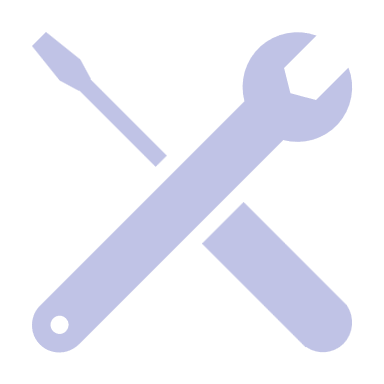 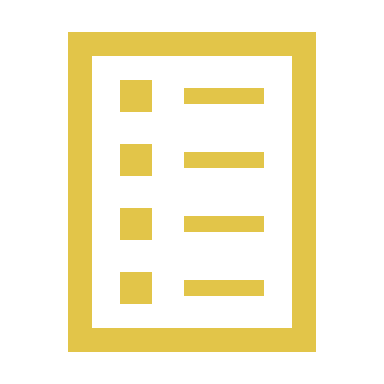 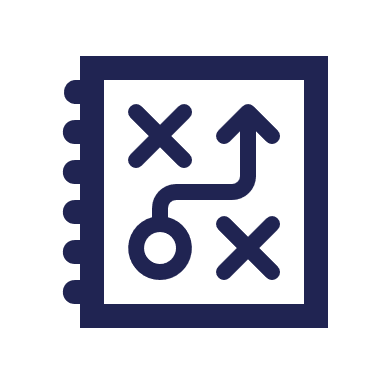 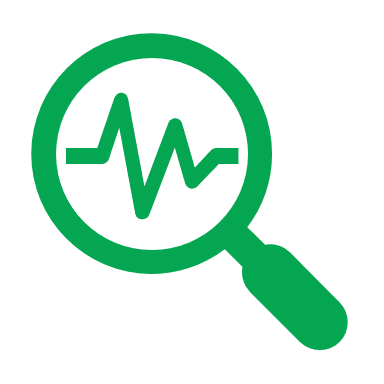 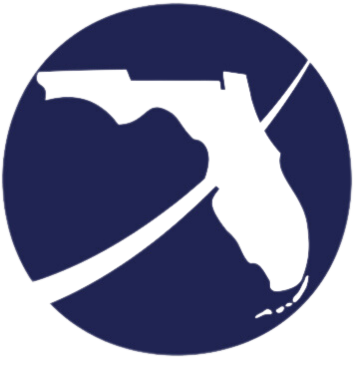 [Speaker Notes: After action report – E-49 include a copy.]
Community Outreach Strategies
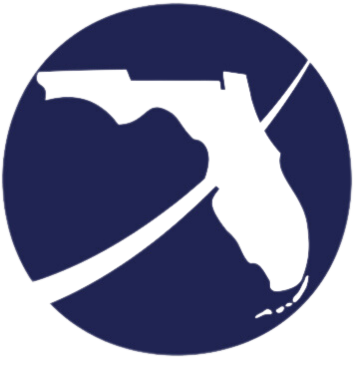 How to Build a Network of Community Resources
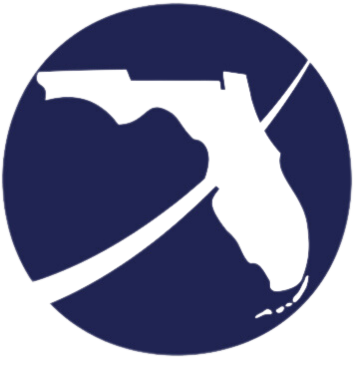 Identifying the Needs
In order to provide a wholistic level of service for the participant, we must identify the needs.
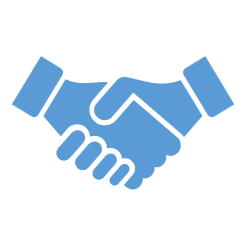 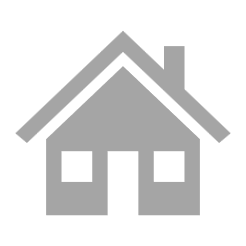 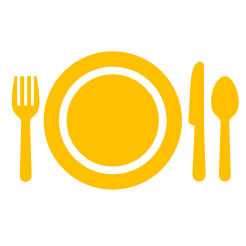 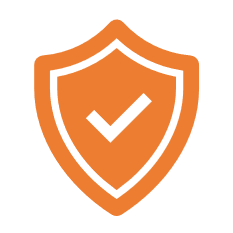 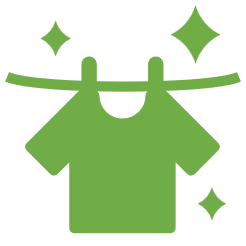 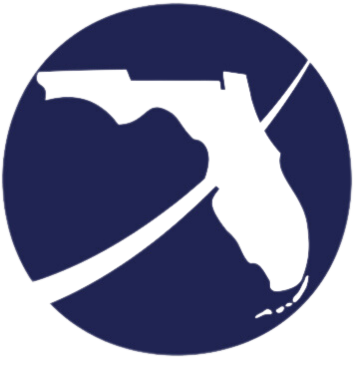 Coordination of Wraparound Services
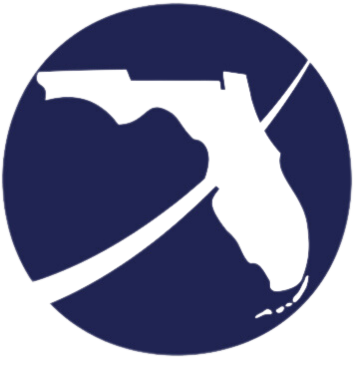 [Speaker Notes: One-on-One needs]
Coordination of Wraparound Services
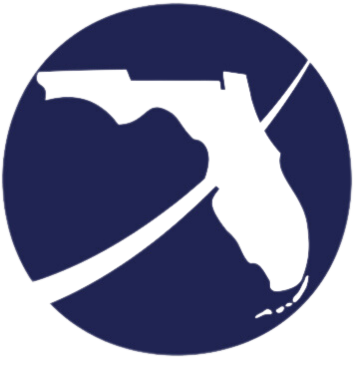 [Speaker Notes: Delete or merge with previous.]
Coordination of Wraparound Services
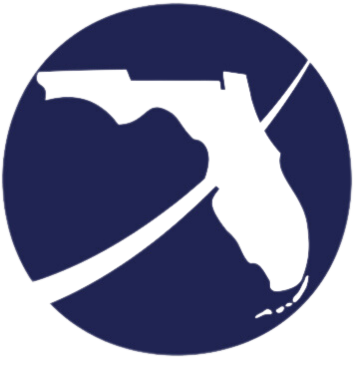 Partner Program Referrals
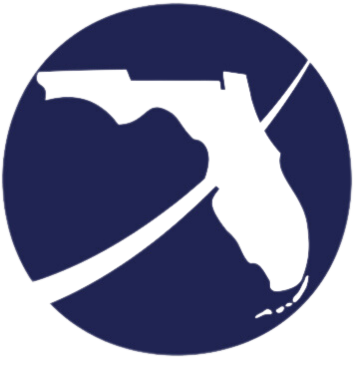 [Speaker Notes: SNAP is not a resource in the one-stop.  SNAP is a workforce program for SNAP benefit recipients who are designated as ABAWDs and must complete employment activities to continue to receive their benefits.  There is no way to refer someone to the SNAP program in the one-stop, but they can refer then to DCF to apply for SNAP benefits (who is not in the one-stop).]
Community Resources Guide
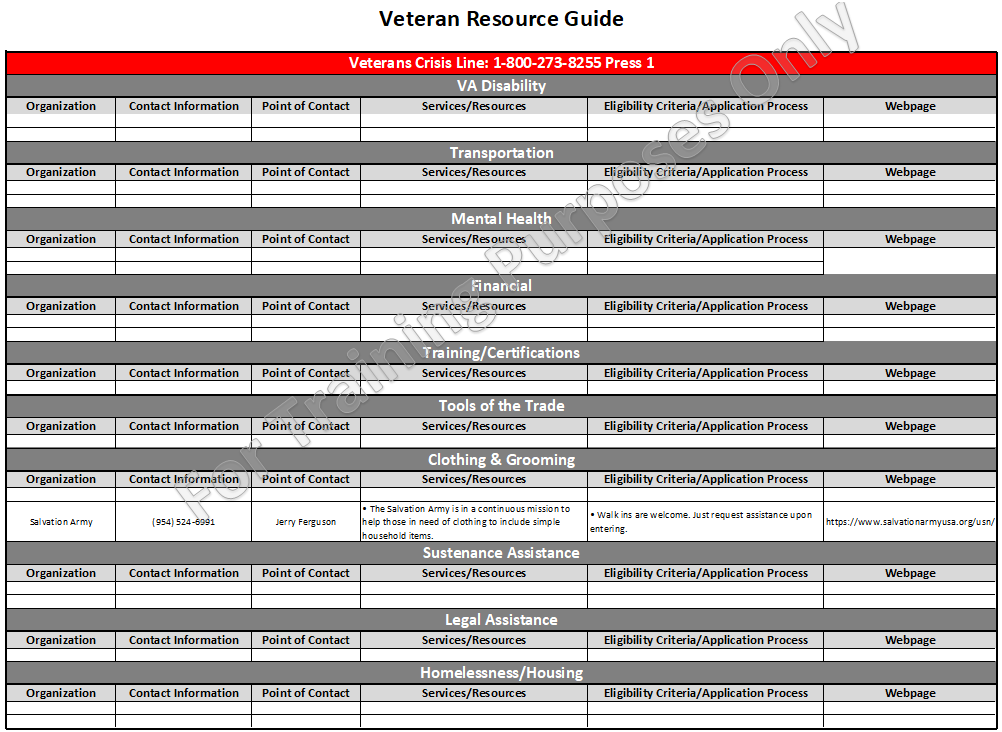 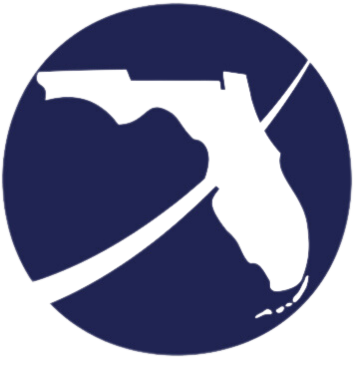 Employ Florida Reporting
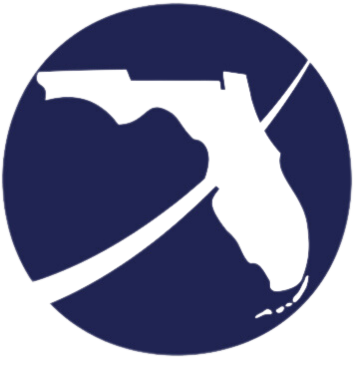 Employ Florida Reporting
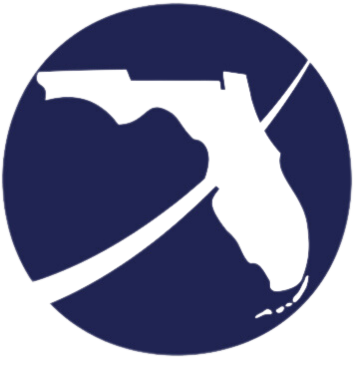 Employ Florida Reporting
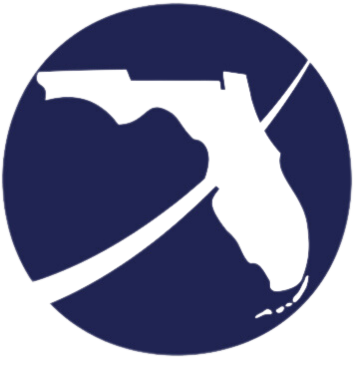 Employ Florida Reporting
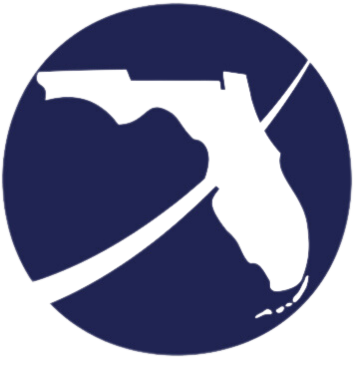 Questions & Answers
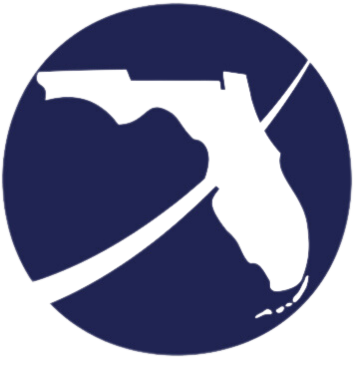